ALFA COLLEGE
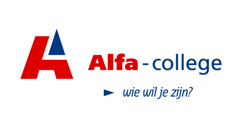 CLICK
TO VIEW
Company Name
Alfa College - Volta2020 Hoogeveen in The Netherlands
Date of Interview
July 2021
Contact Person
Klaas Berends - Training Manager
Email
k.berends@alfa-college.nl
Alfa College is a Vocational Education and Training (VET) institute which trains young people and adults for the current society and the world of tomorrow. Educational programs are organised in collaboration with various regional partners. Alfa has 12 different school locations in the north and east of the Netherlands. The VET institute also provides lifelong learning and company training programs. 

One of the schools is located at the Voltastreet in Hoogeveen. This school, with approximately 2.600 students provides education in the field of Building and Infrastructure, Economics and Administration, Trade and Entrepreneurship, Catering and Bakery, ICT, Technology and Process industry, Tourism and Recreation, Transport, Shipping and Logistics, Care and Welfare and Safety and Sport.  

The old school building from the sixties has been renovated radically into a circular and sustainable building. The revitalization led to a future-proof and modern educational facility, a meeting place for students, employees, companies and guests. Also, a context-rich learning environment where learning, working and meeting are made possible with sustainable measures and materials. The project was called Volta2020.
1
ORGANISATION PROFILE
HOW MANY STAFF IS DIRECTLY EMPLOYED BY THE ORGANISATION?
IN ADDITION TO STAFF  PRE COVID, HOW MANY PEOPLE ACCESS THE BUILDING  ? (eg tenants, students, members of the public etc)
3000
MORE THAN                          PEOPLE DAILY
270 EMPLOYEES
HOW LONG HAS THE ORGANISATION BEEN DRIVING A GREEN REVOLUTION/ INTRODUCED SDG POLICY’S   OR ACTIONS?
WITHIN  LAST 5 YEARS
WHAT SECTOR/S IS THE ORGANISATION ACTIVE IN?
HOW WOULD YOU DESCRIBE YOUR MAIN STAKEHOLDERS OR OCCUPANTS?
Vocational Education and Training
Students and Lifelong learners.
GOOD PRACTICES
WHAT IS YOUR  VISION AND STRATEGY  RELATED TO SUSTAINABLE DEVELOPMENT/CLIMATE ACTIONS?
Vision
Circularity is fully included in the new strategic vision of 2019: 'together we create added value for a better world'. One of the sustainable projects that resulted from this vision was VOLTA2020.  During this VOLTA2020 project the school building was transformed into a school for Circularity and Sustainability.  It started with an idea for a renovation, which resulted in a sustainable renovation concept (Volta2020) in which the reuse of materials, the energy transitions (solar panels and no gas), sustainable design of practical work stations (e.g. green hairdresser's), sustainable employability and the concept of a healthy school were key issues. 

Strategy
Our strategy is to have involvement and commitment from students. The project has evolved into a Community of Practice in which teachers, students and companies in the region learn and work together on sustainable and circular concepts and solutions.  Students worked on several projects during the renovation e.g. students developed a green book with all kinds of green ideas, they calculated the value the building has acquired through the reuse of existing materials and have developed a tiny house with different kinds of hydrogen technologies.
2
GOOD PRACTICES
WHAT ACTIONS DID YOU TAKE?
The process started after an inspiring presentation from Mr Thomas Rau, at the start of the 2015-2016 school year. Mr Rau is a leading architect in sustainable and circular construction. After his presentation and idea for renovation of the building in Hoogeveen, the development of  a sustainable innovation concept was developed. This concept included also the development of a new strategic vision and policy of the whole institute: we encourage our students and partners in the professional field to contribute to a sustainable, circular and healthy world.

During the renovations, sustainable actions were taken regarding: 
1) Roof, 
2) Solar panels, 
3) Wall isolation, 
4) Exterior glazing, 
5) Ceilings, 
6) Walls and doors, 
7) LED lights, 
8) Carpeting.

Students and partners worked together to find the best concepts and solutions to be implemented.  

Further information
https://mbo.sustainabul.com/institution/uploads/9/53/MAGAZINE_Volta2020.pdf
WHICH PARTNERS AND STAKEHOLDERS  WERE INVOLVED?
External building partner named Hunebouw Hoogeveen https://www.hunebouw.nl/nieuws/blik-op-de-bouw-volta-2020 
Advisor Northern Innovation Lab Circular Economy (NICE_ https://www.wearenice.org/ 
ICS Advisors Zwolle: https://www.icsadviseurs.nl/ 
Hanze University of Applied Sciences: https://www.hanze.nl/eng 
Team4 architects: https://www.team4.nl/
DID YOU RECEIVE ANY KIND OF TRAINING OR SUPPORT REGARDING YOUR ACTIONS?
No, we learned together in a community of practice with experts, students and teachers and tried to find the best solutions together along the road.
WHICH RESULTS DID YOU ACHIEVE ALREADY?
The renovation is ready. See also https://www.youtube.com/watch?v=_5xFLg7cslc&t=93s
WHAT ARE YOUR FUTURE PLANS AND NEXT STEPS?
The renovation is ready but we will go on working with students and partners to develop better solutions in the future.
3
RECOMMENDATIONS
WHAT ARE YOUR MOST IMPORTANT TIPS & ADVICE TO GIVE TO OTHER ORGANISATIONS TO IMPLEMENT SDG WITHIN THEIR BUSINESS?
WHAT KIND OF HELP AND TOOLS DO YOU NEED TO REALISE YOUR FUTURE GOALS?
Work together with several experts and regional partners. 
Use the talents of young people.
Involve your staff, tenants and student in your sustainability projects. They can help to develop ideas and solutions with the experts. 
Follow and evaluate the results of your actions e.g. energy usage level
Define your ambitions and vision together with your stakeholders
Take these ambitions as leading sustainable/circular principles for your renovation.
Try to apply these principles to every design and decision you need to take. Do not take any proposal for granted.  
Take your decisions step by step.
Learn together. Not all solutions are already available.
WHAT SUSTAINABLE GOALS WOULD YOU LIKE TO IMPLEMENT IN THE FUTURE?
Next 6 months and further.
01
Sustainable Infrastructure/Buildings – SDG11 Sustainable cities and Communities and SDG13 Climate action:
Next 6 months and further.
Energy and Resource Efficiency – SDG 7 Affordable and clean energy and SDG12 Responsible consumption and production:
02
Next 6 months and further.
Sustainable Eco-systems and Collective Action – SDG4 Quality Education, SDG12 Responsible consumption and production and SDG17 Partnership for the Goals:
03
Next 6 months and further.
Digital Technology for Sustainable Enterprise Centres – SDG8 Decent work and Economic Growth and SDG13 Climate action:
04
Next 6 months and further.
05
Sustainable Futures for Enterprise Centres – SDG 9 -Industrial innovation & infrastructure and SDG17 Partnership for the Goals: